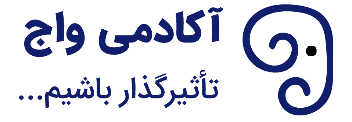 بوم ناب
شناسایی جامعه هدف
مزیتی که به راحتی قابل کپی و خرید نباشد
م



بیان آنچه شما را از دیگران متمایز می‌کند و مشتریان را ترغیب می‌کند تا محصول شما را به محصول دیگران ترجیح دهند.
بخش‌بندی مشتریان
ارزش پیشنهادی منحصربه‌فرد
مشکل
راه‌حل
مزیت انحصاری
1
1
3
1
7
راه‌های دسترسی به مشتری
شاخص‌های
 کلیدی
کانال‌ها
4
6
مدل درآمدی
ارزش طول عمر مشتری (LTV)
درآمد
حاشیه سود
هزینه جذب مشتری
هزینه نیروی انسانی و ...
جریان درآمدی
ساختار هزینه
5
5
محصول
بازار